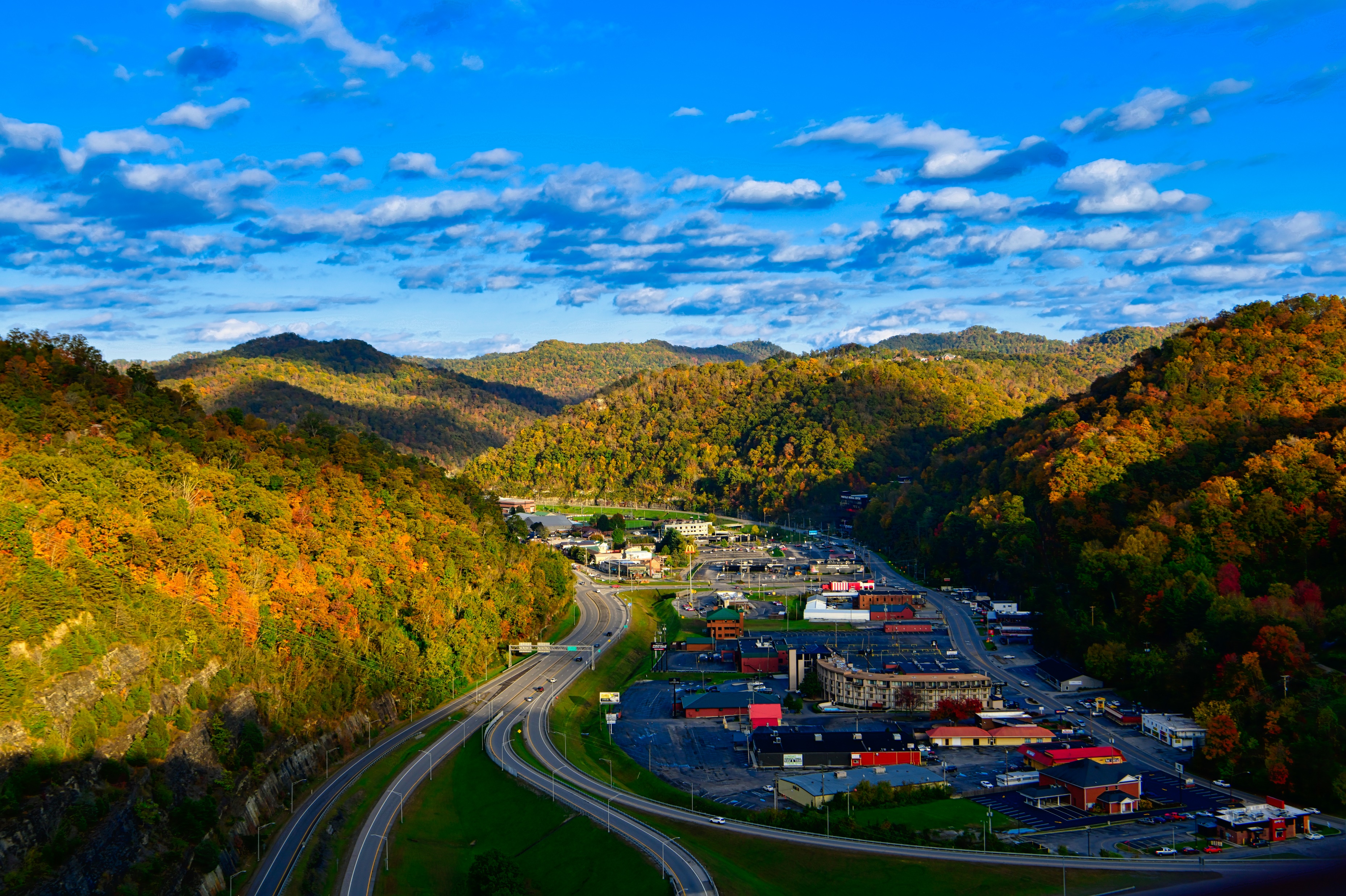 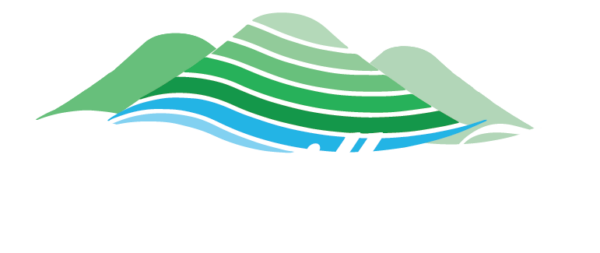 Pikeville, KY
“Let the Mountains move YOU”
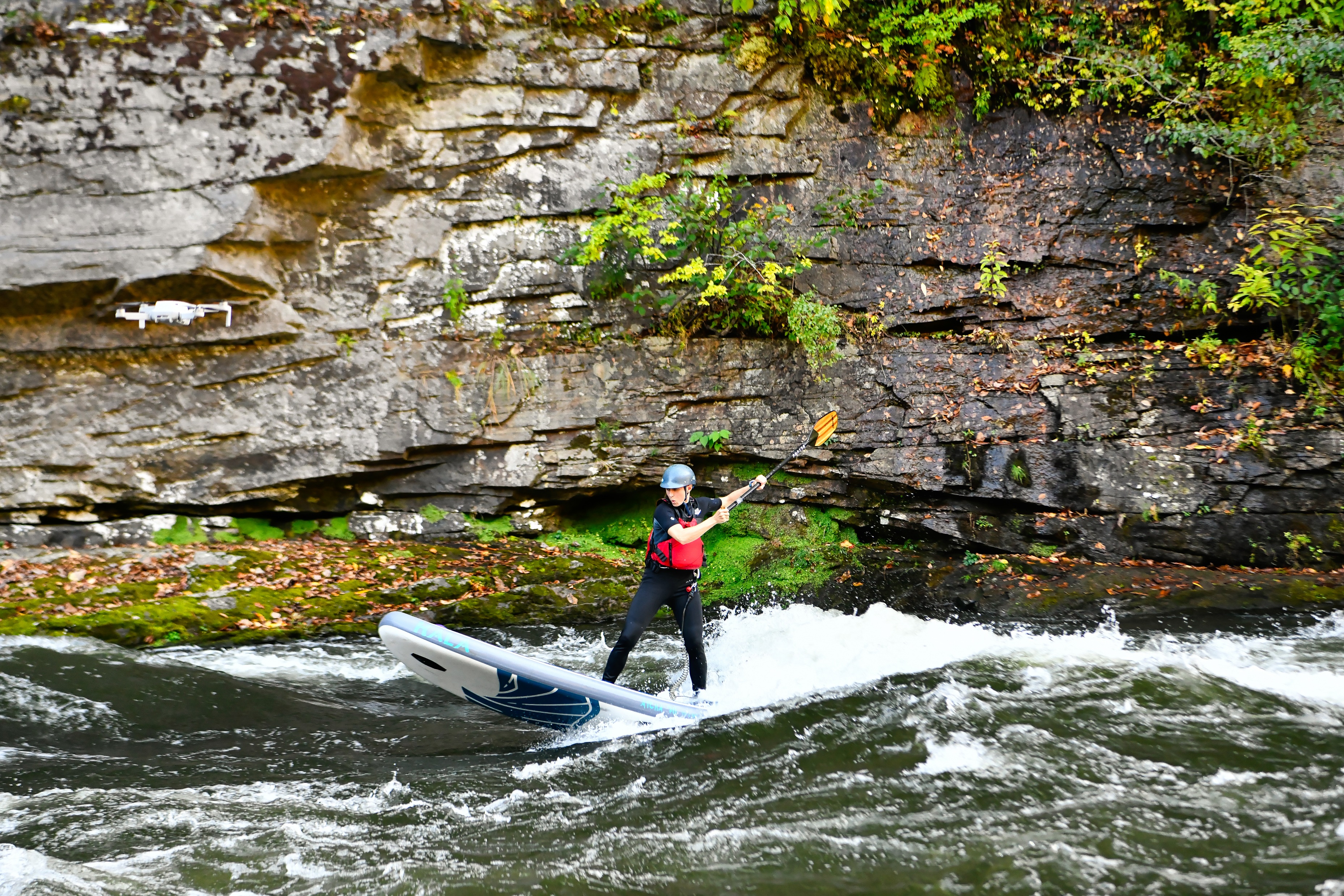 Tourism in the mountains
Outdoor Recreation
Appalachian Heritage 
Arts & Culture
Entertainment
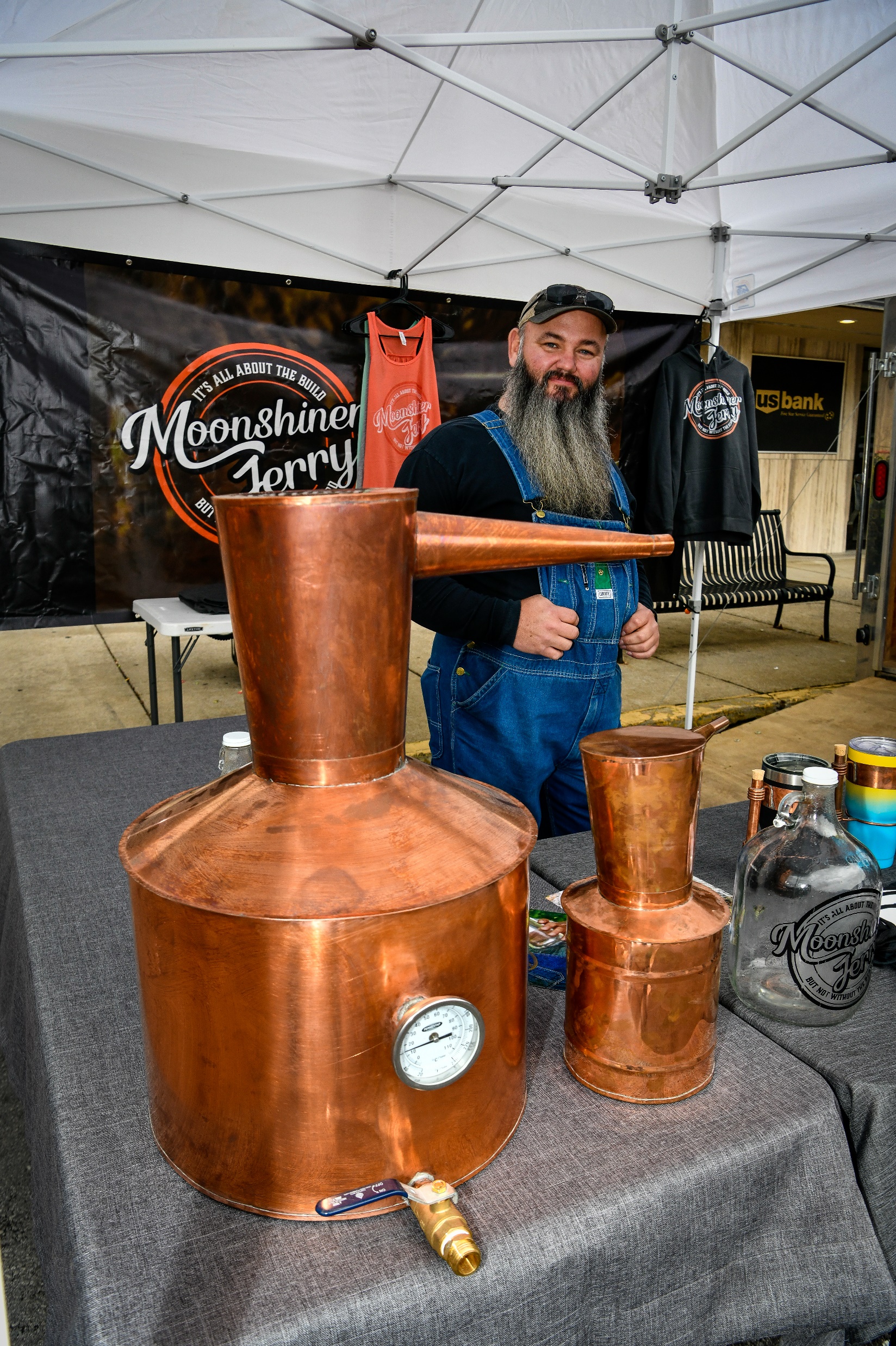 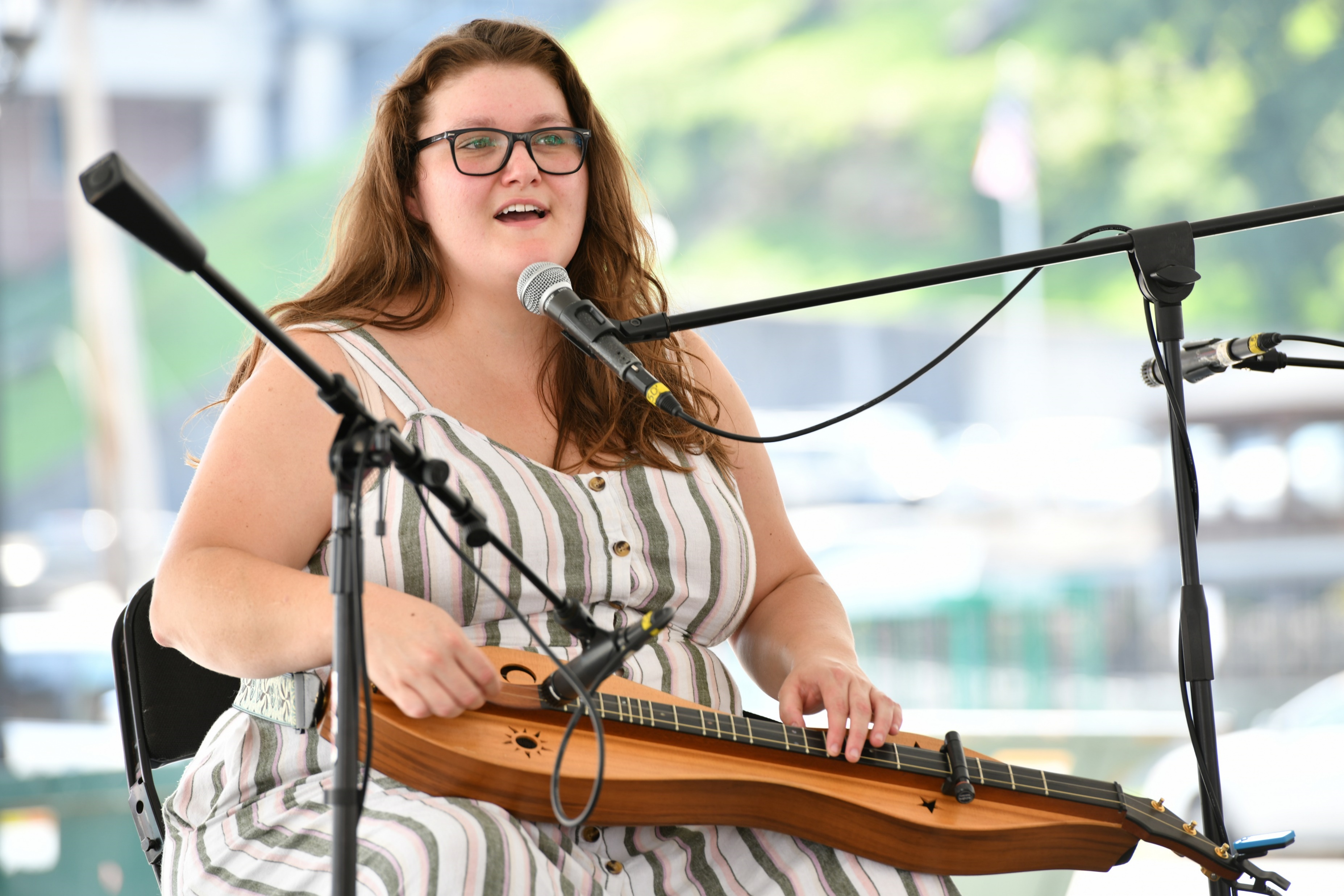 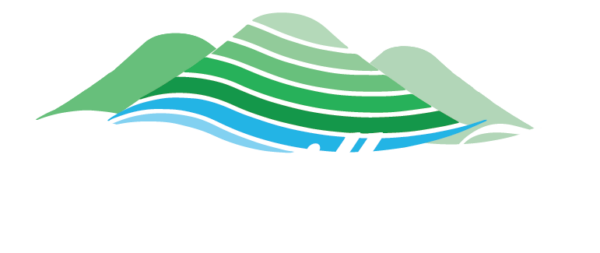 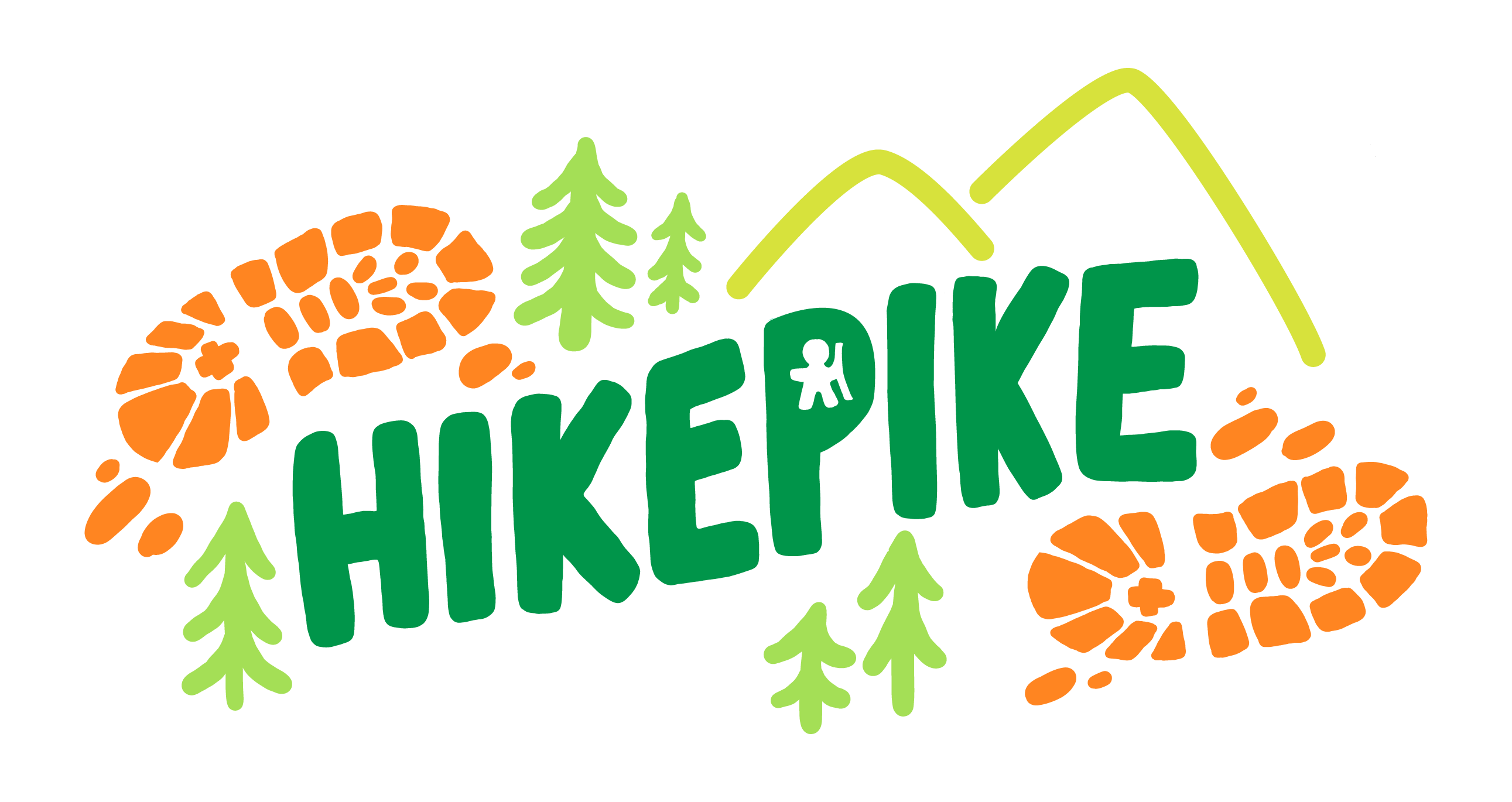 Outdoor Recreation
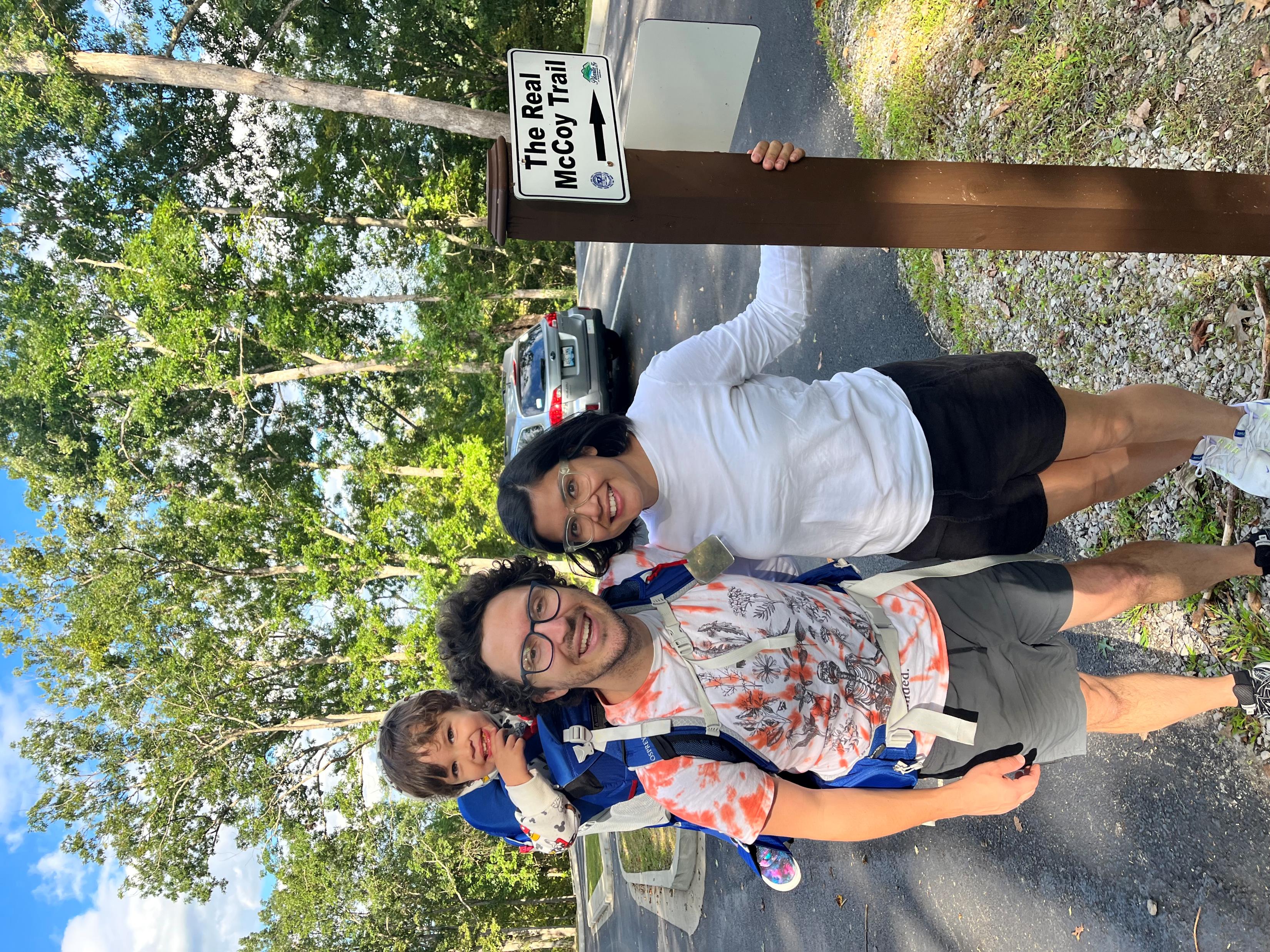 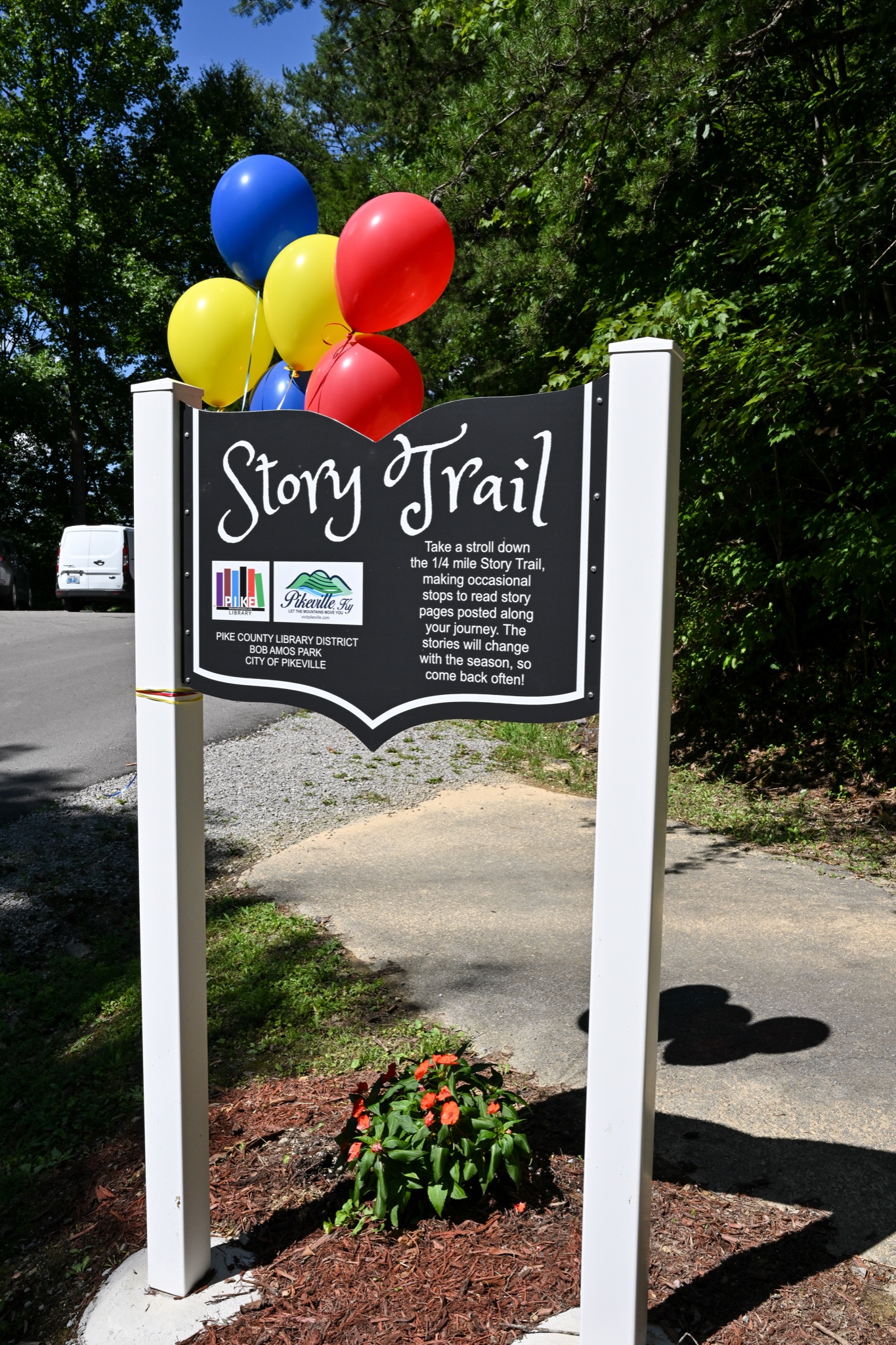 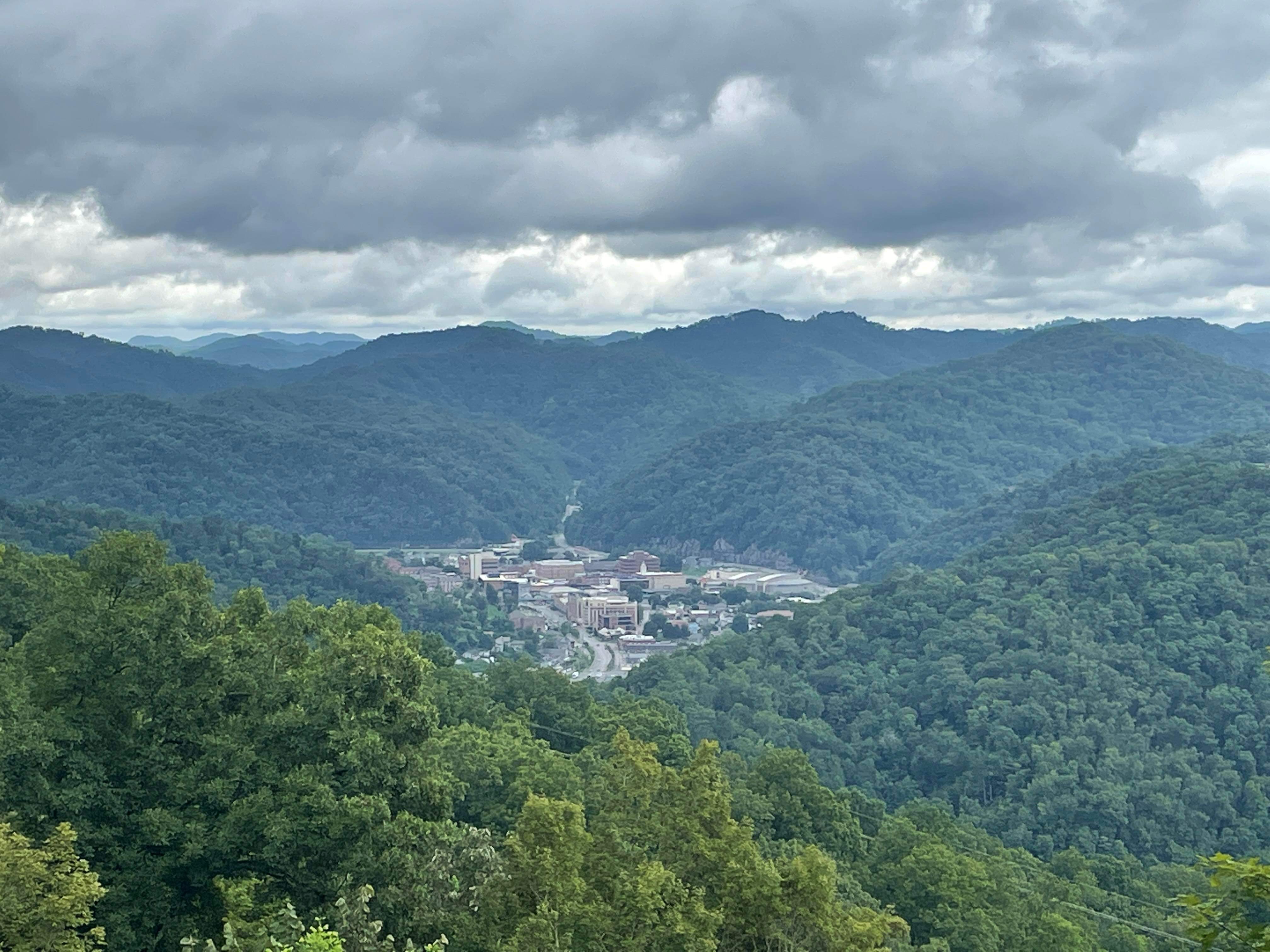 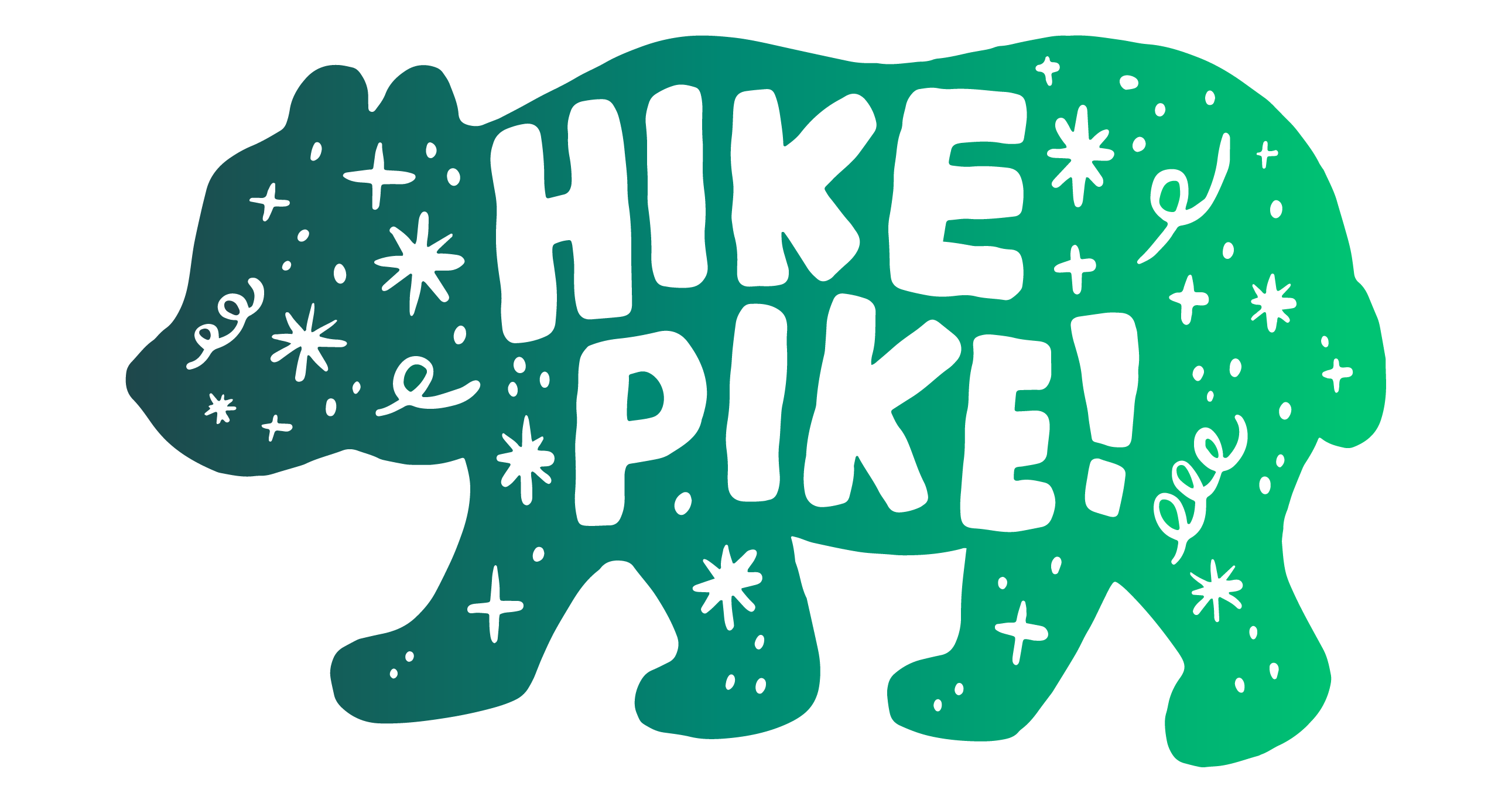 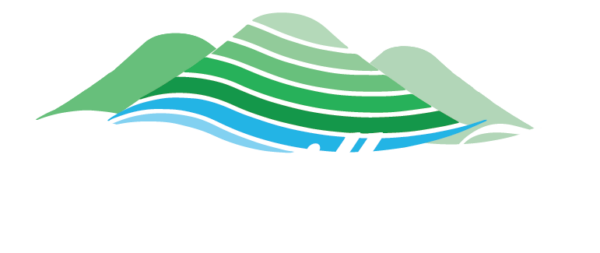 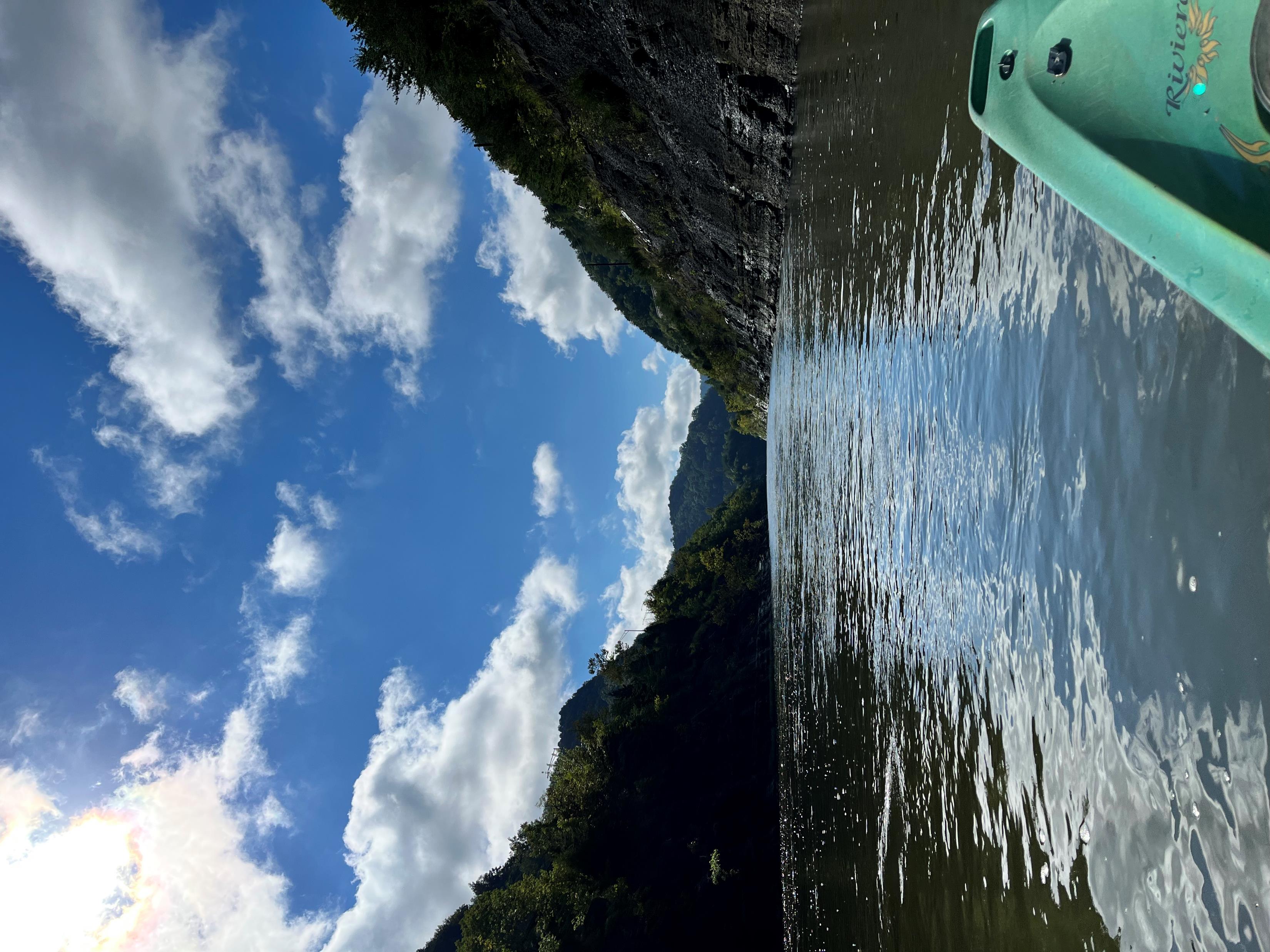 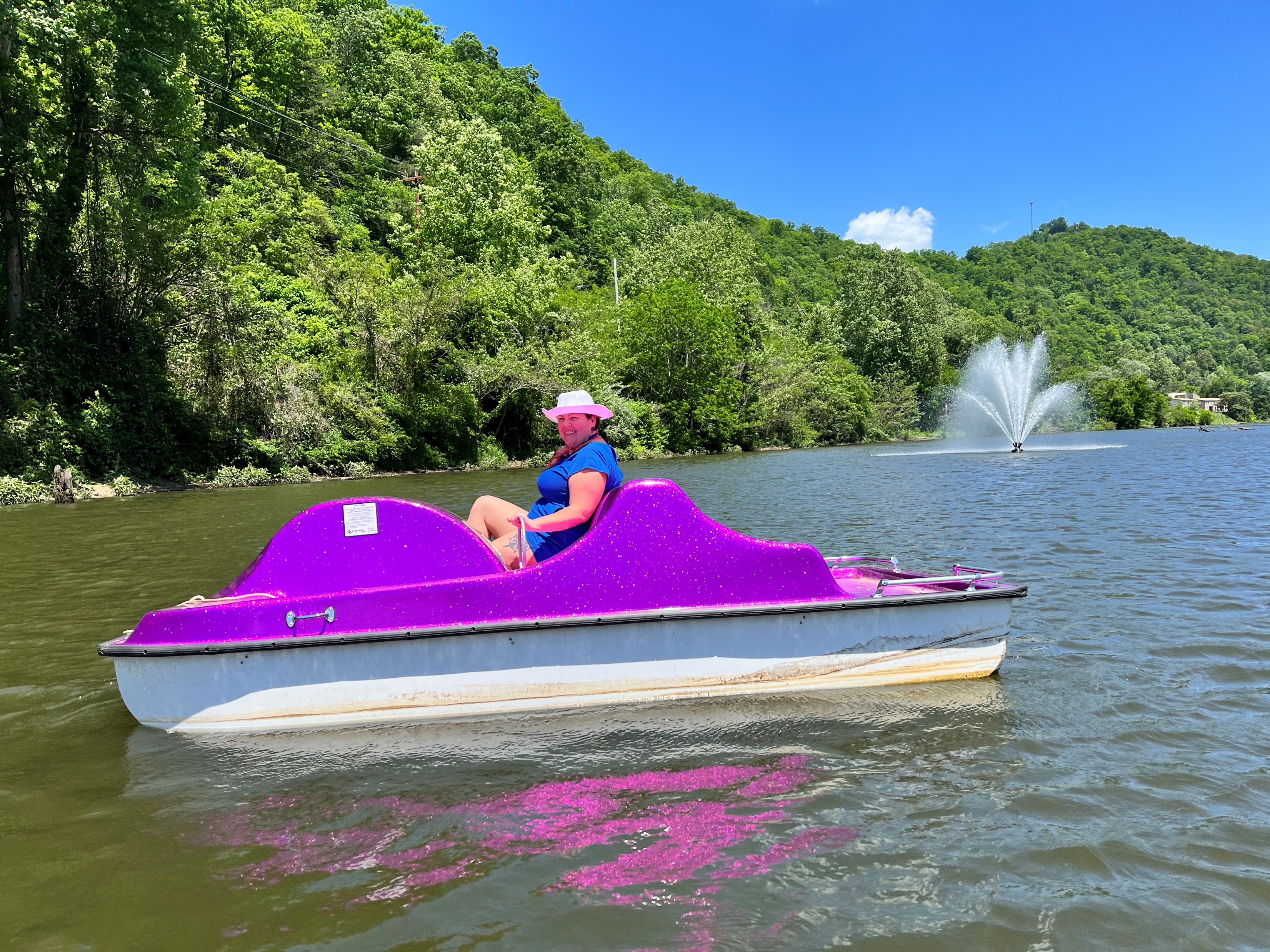 Outdoor Recreation
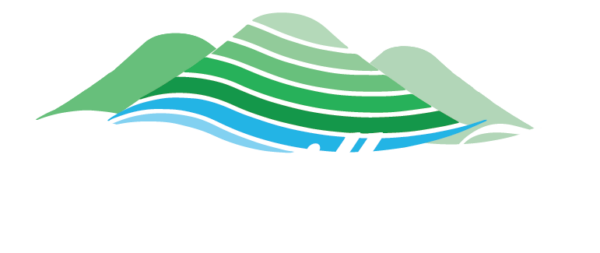 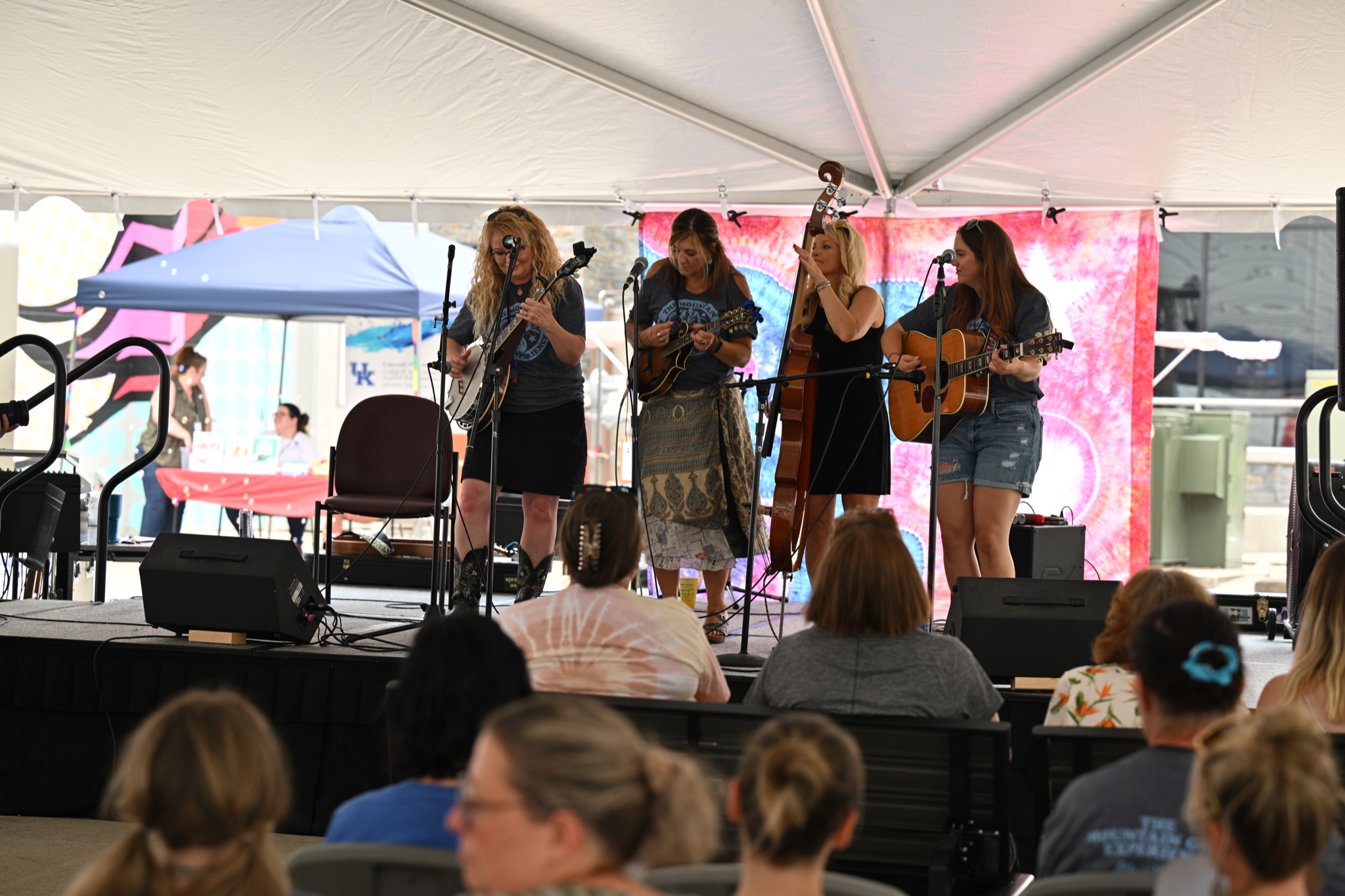 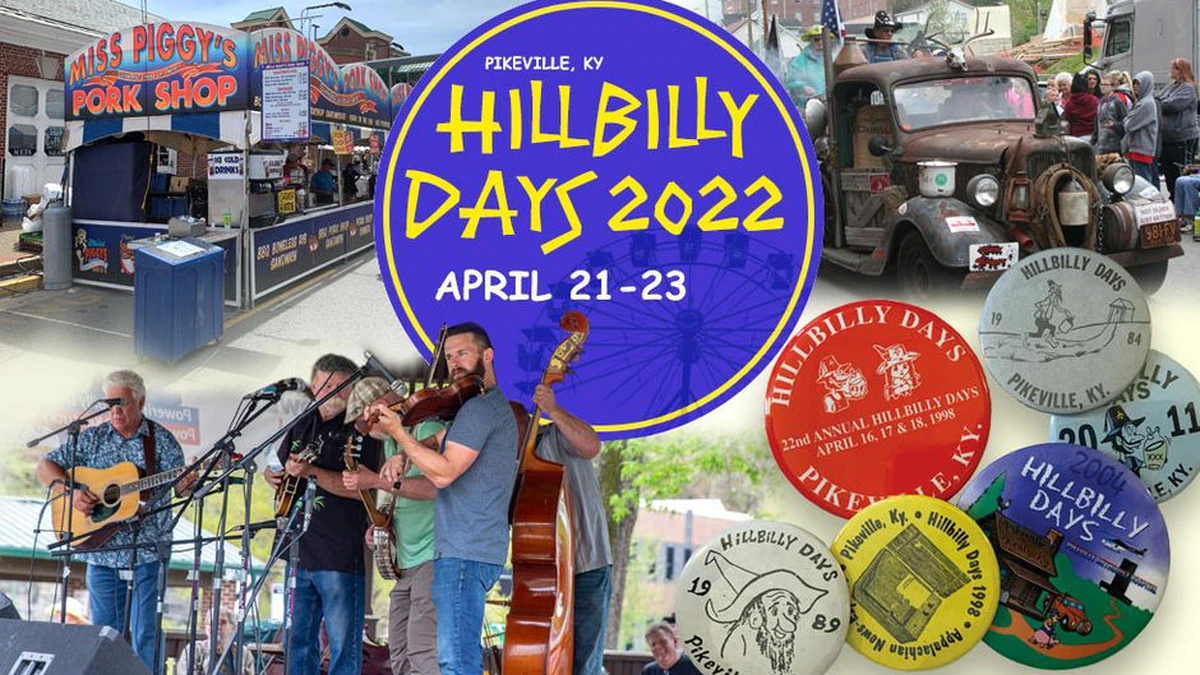 Appalachian Heritage
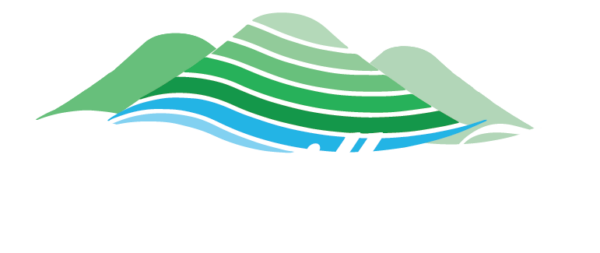 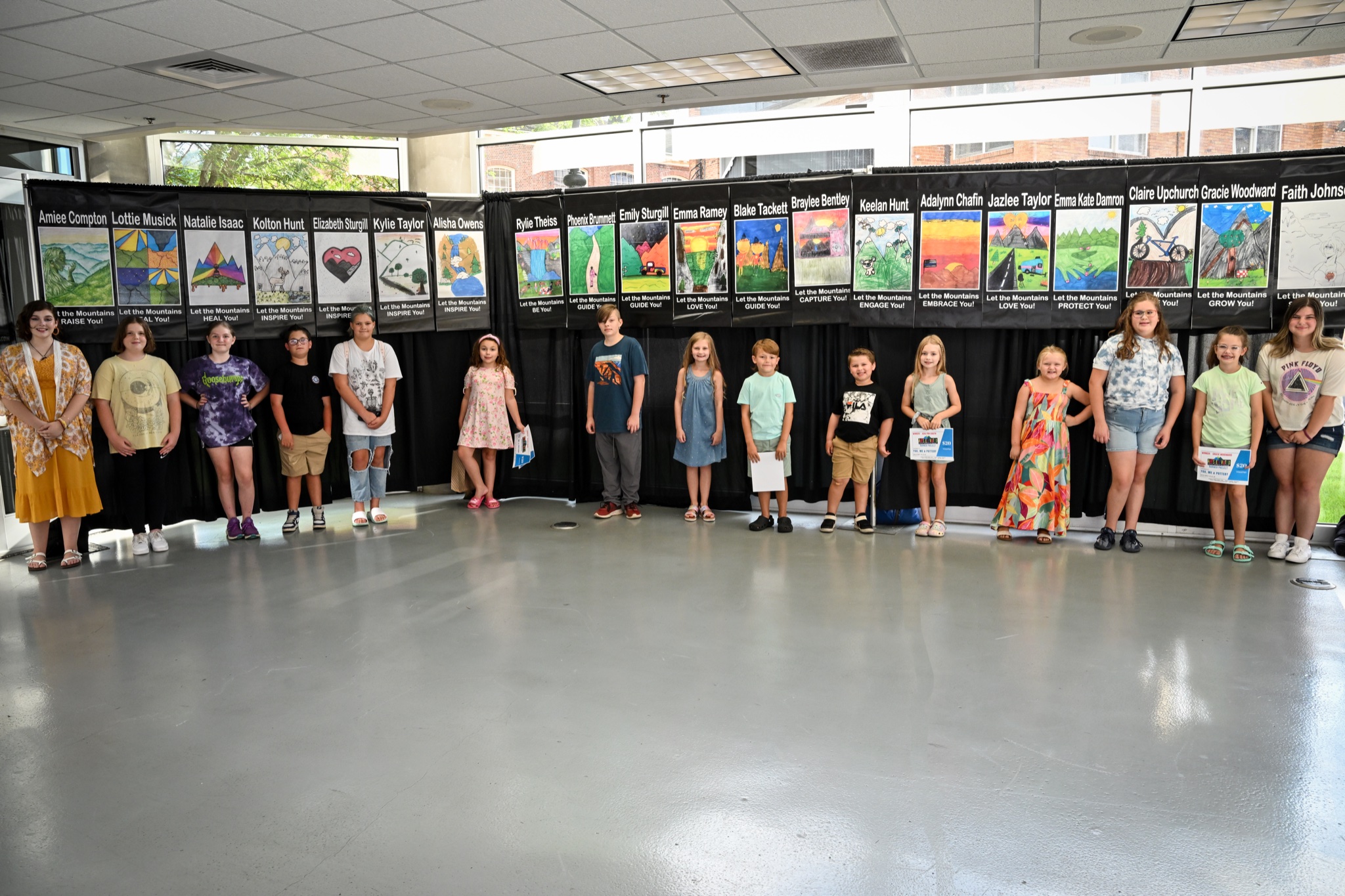 Arts & Culture
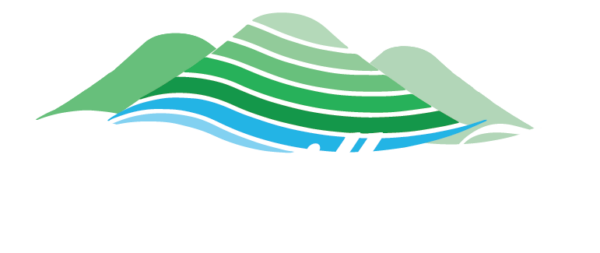 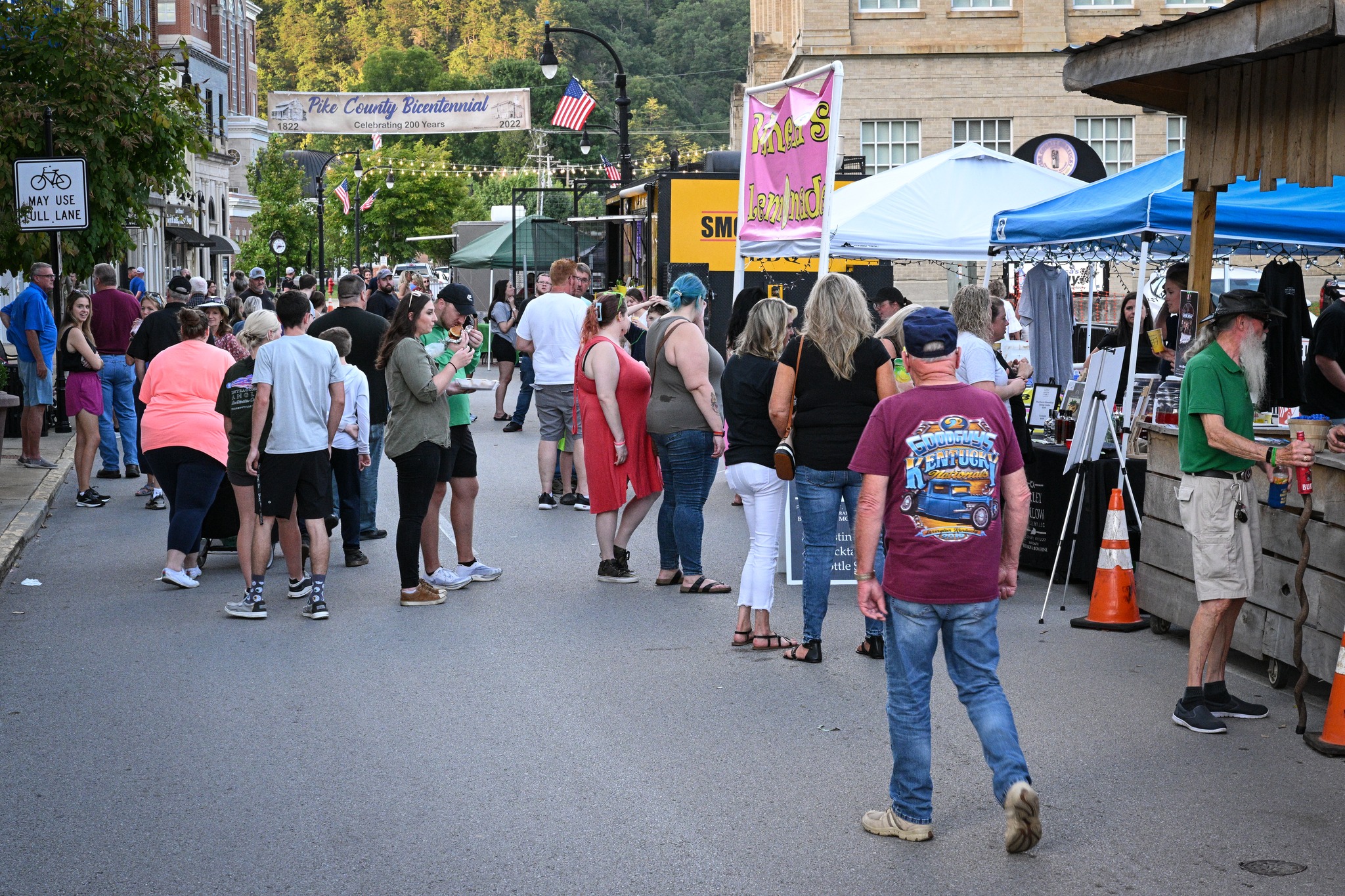 Arts & Culture
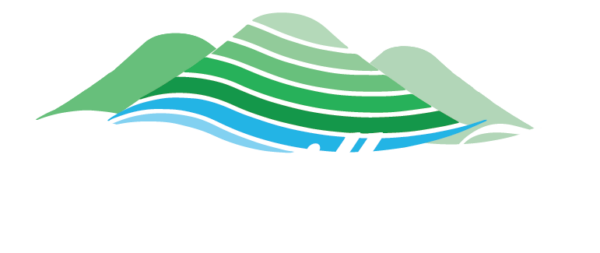 Arts & Entertainment
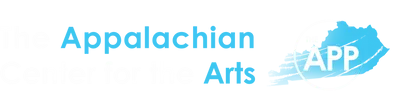 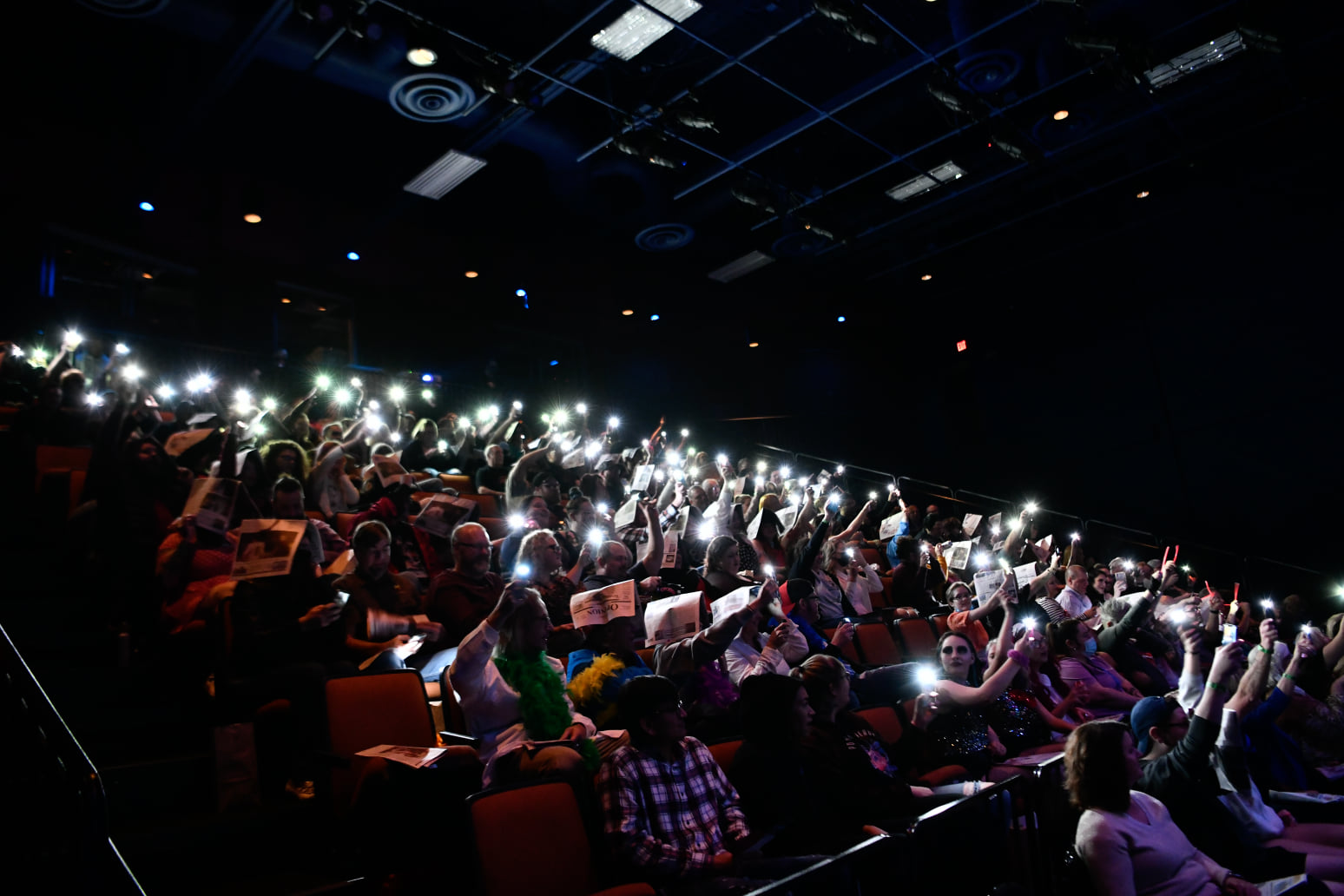 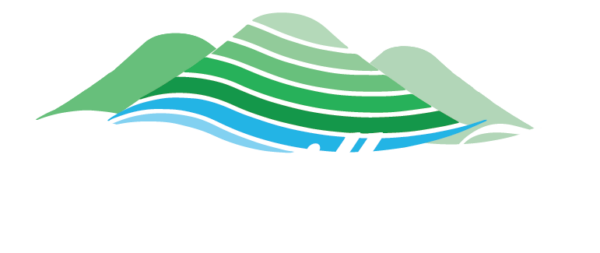 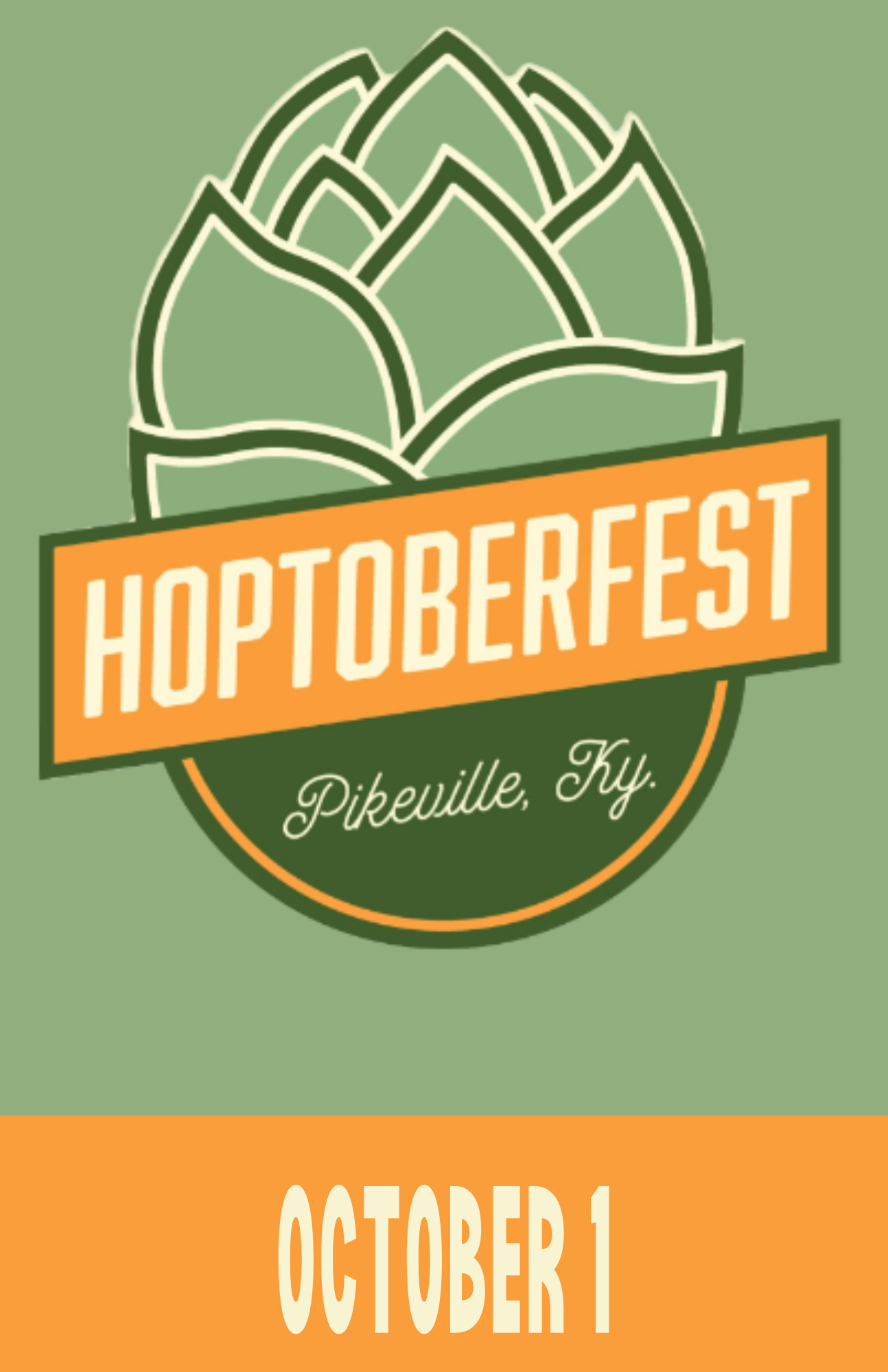 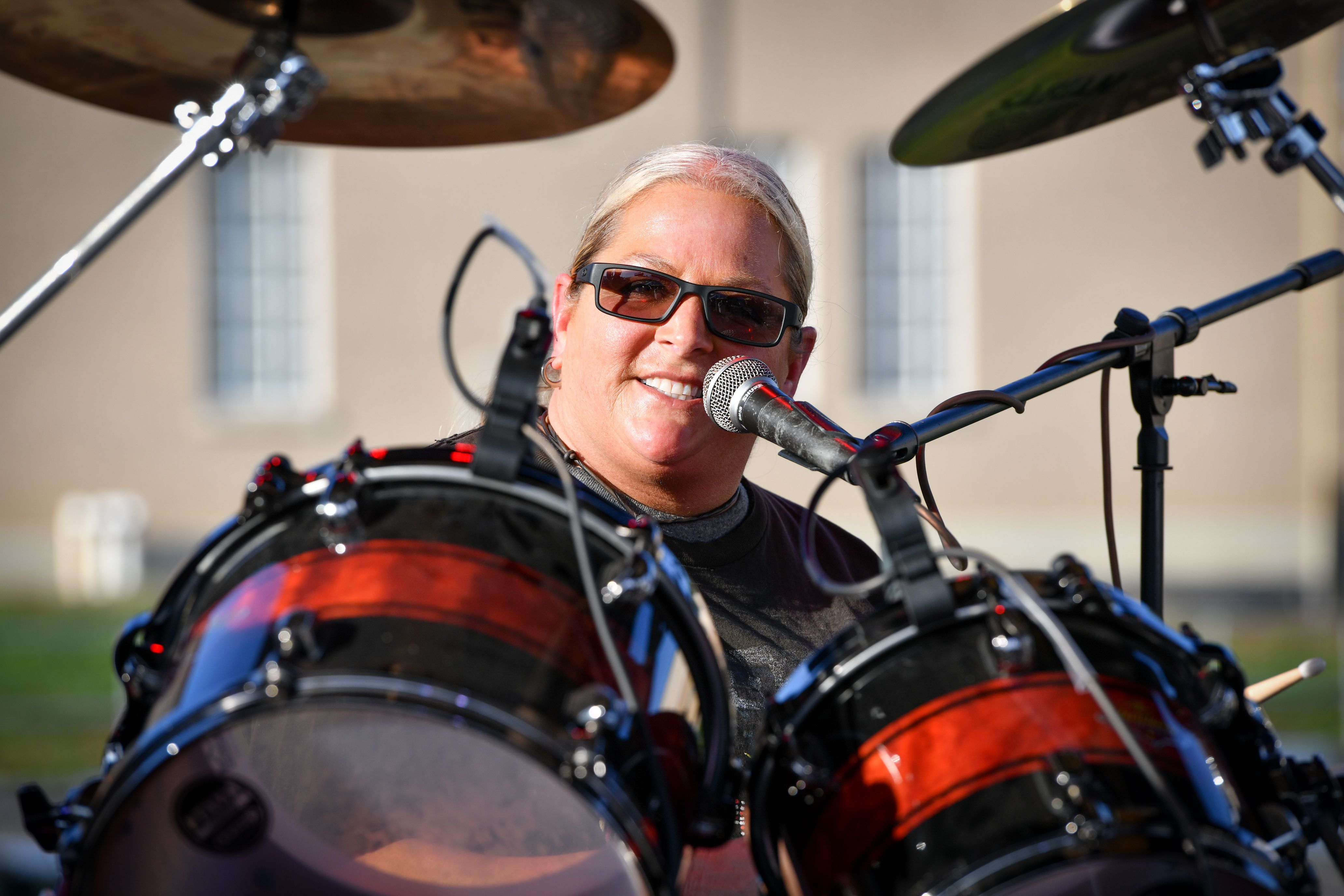 Downtown Entertainment
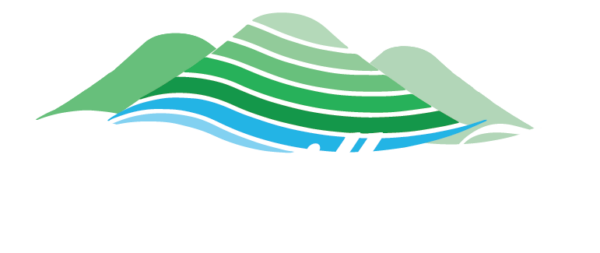 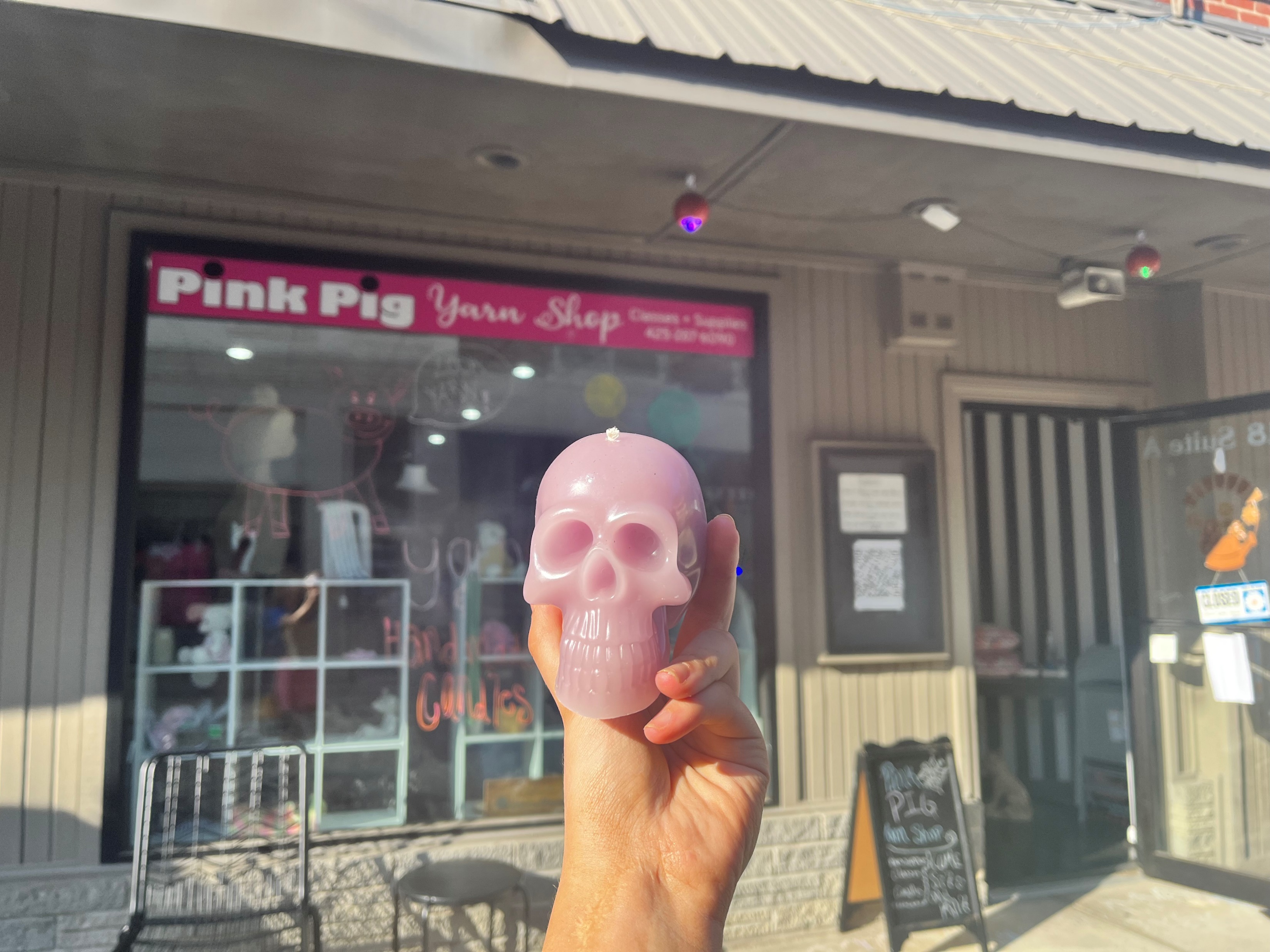 Tourism Tuesdays
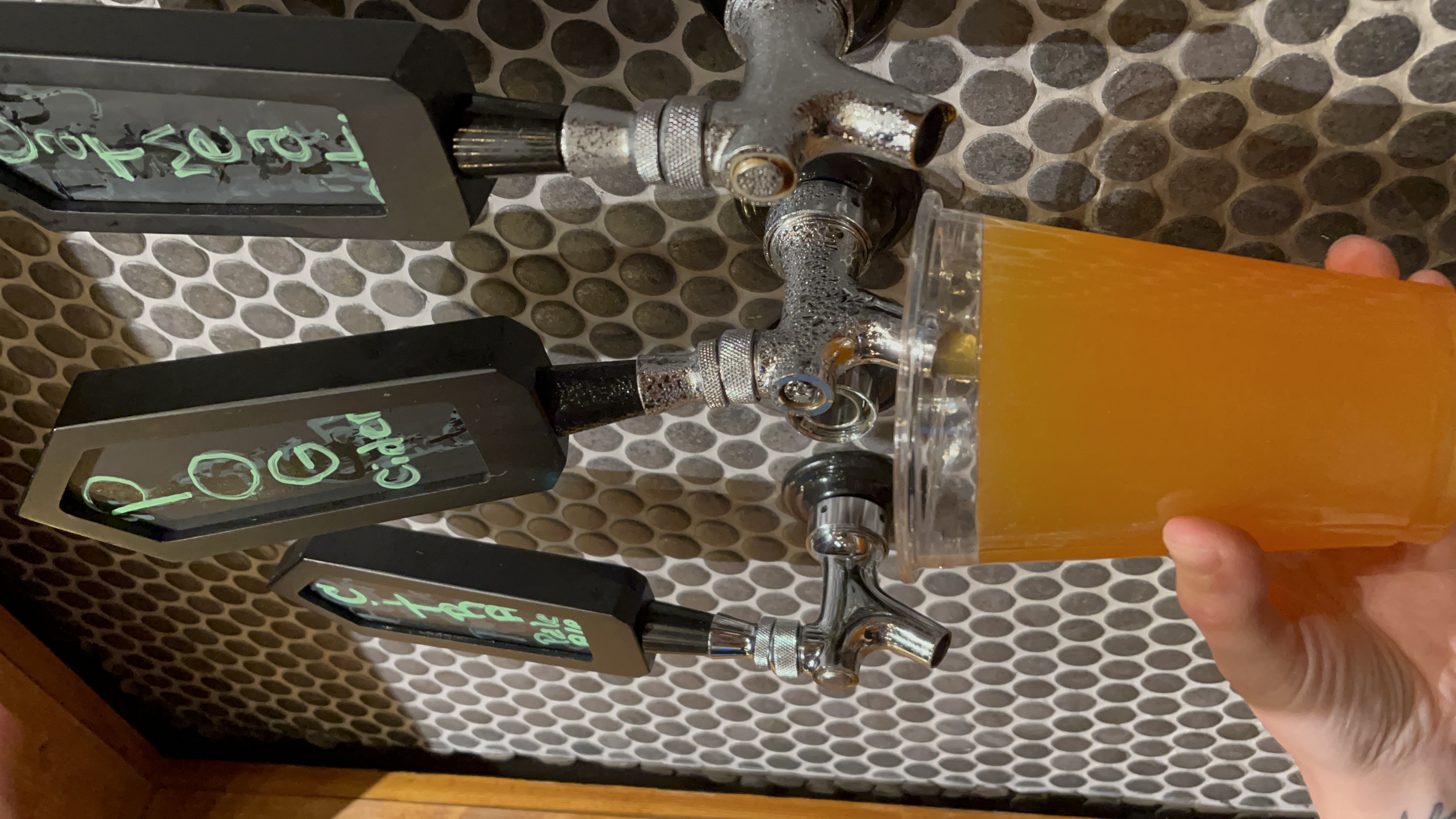 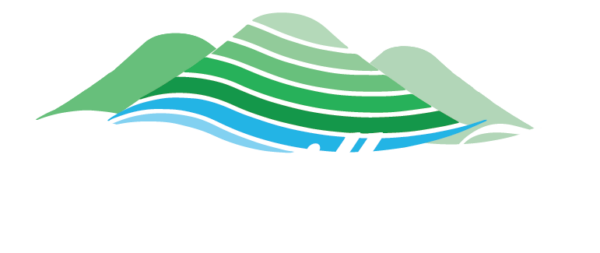 Social Media
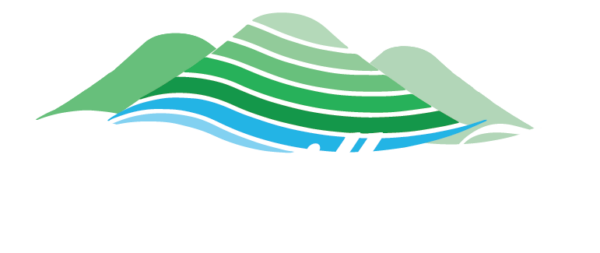 THANK YOU FOR YOUR SUPPORT!
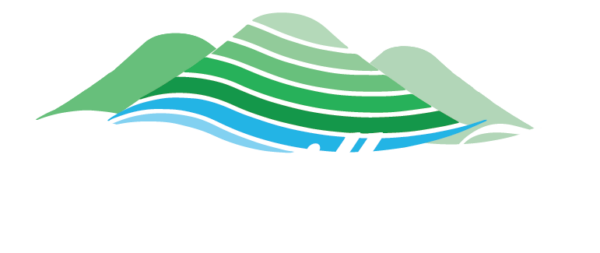